Detalles de diseño de lamparas (4-20001)
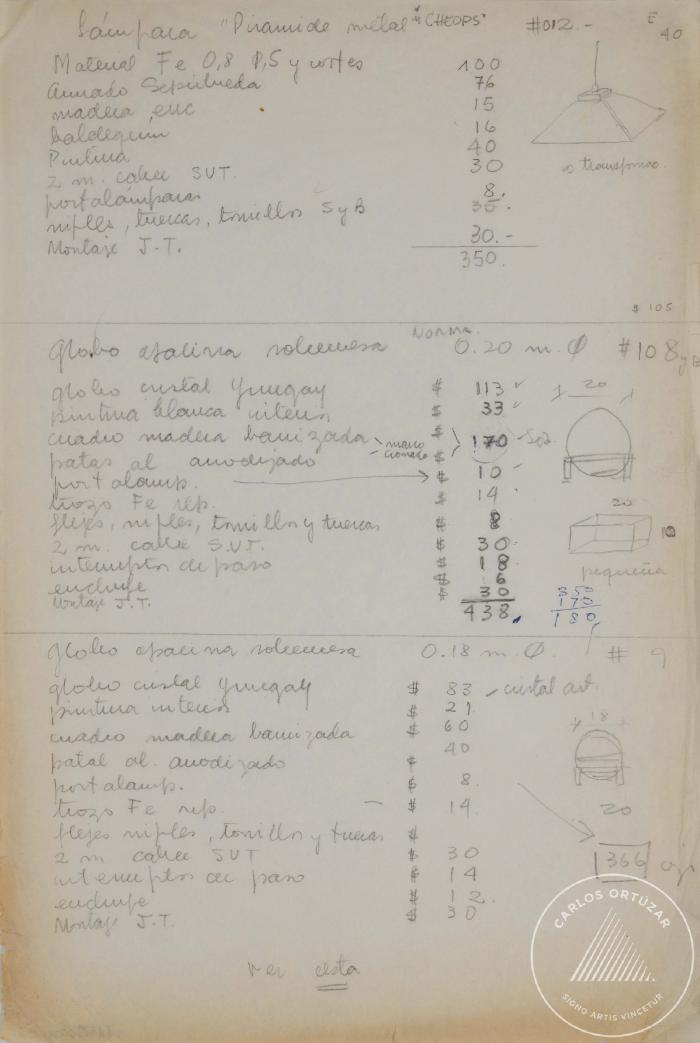 Recorte de folleto de lamparas de diseño (4-20004)
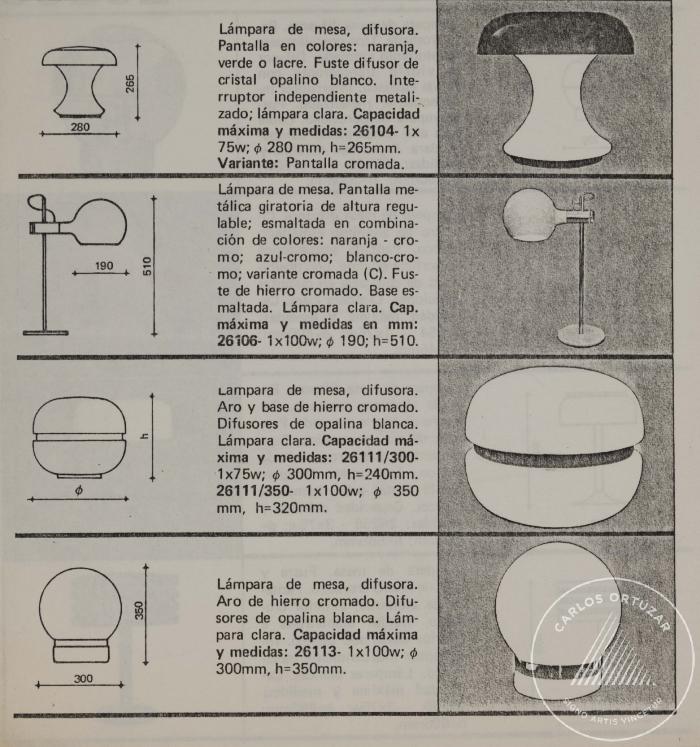